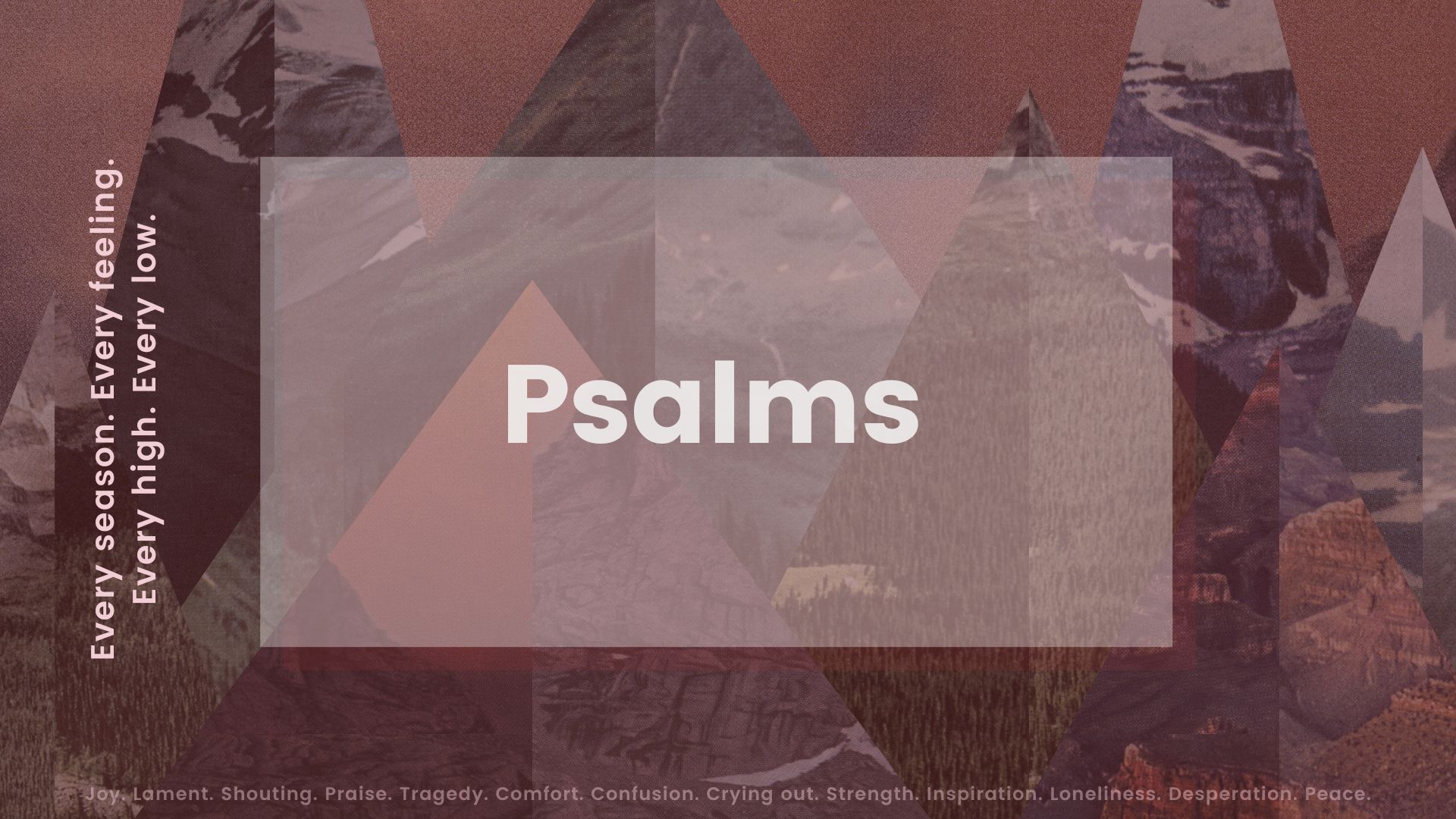 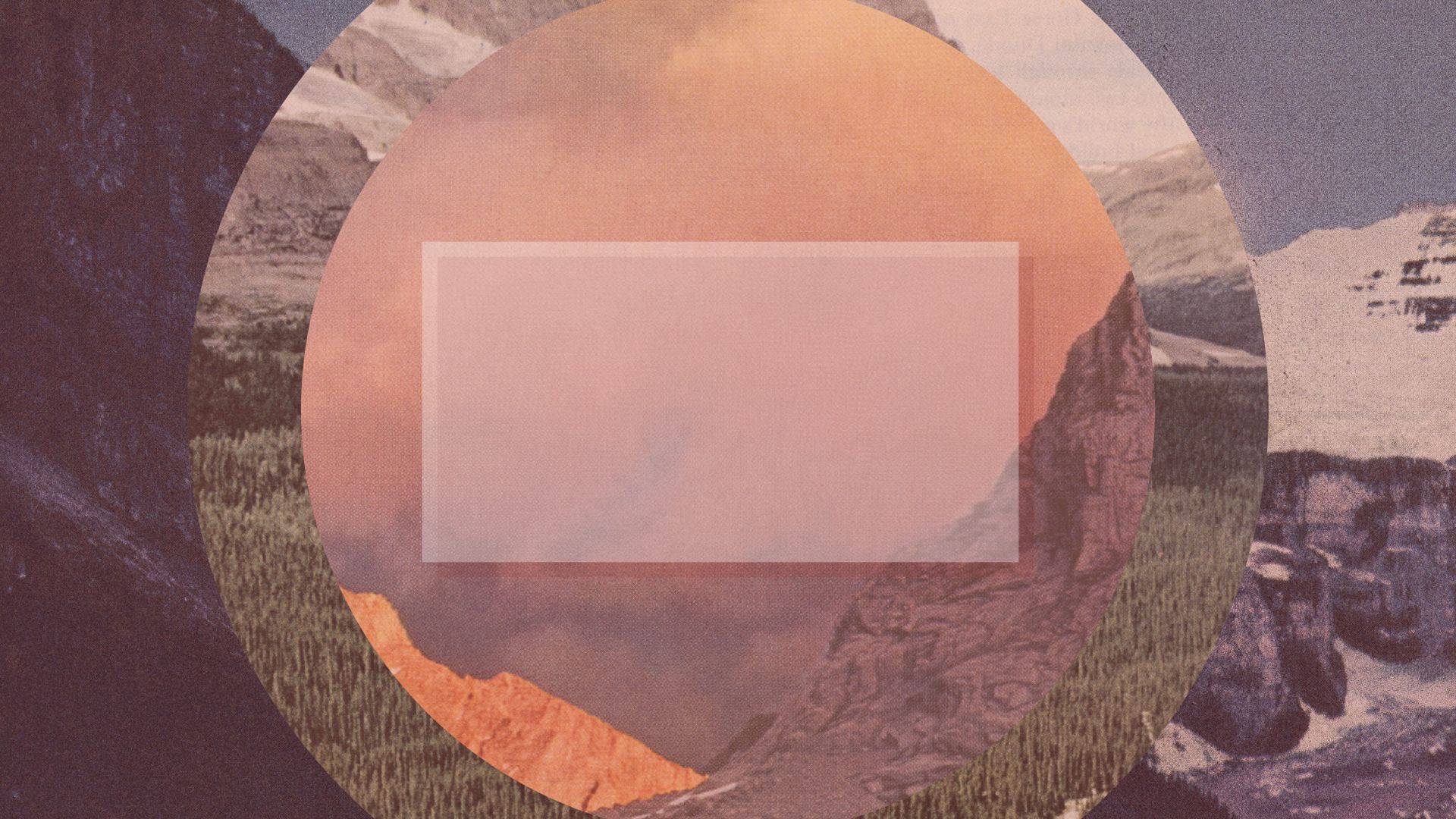 Praise at All Times
Psalm 34
‘The Psalms illuminate the greatness of our God, affirm His faithfulness to us in times of trouble, and remind us of the absolute centrality of His Word. As the Psalms present a clear picture of God lovingly guiding His people, the responses of praise and worship to God are never far from the psalmists’ pens. The portrayal of worship in the Psalms offers us glimpse after glimpse of hearts devoted to God, individuals repentant before Him, and lives changed through encounters with Him.’ 
Chuck Swindoll
I will extol the Lord at all times;    his praise will always be on my lips.2 I will glory in the Lord;    let the afflicted hear and rejoice.3 Glorify the Lord with me;    let us exalt his name together.
4 I sought the Lord, and he answered me;    he delivered me from all my fears.5 Those who look to him are radiant;    their faces are never covered with shame.6 This poor man called, and the Lord heard him;    he saved him out of all his troubles.7 The angel of the Lord encamps around those who fear him,    and he delivers them.
Psalm 34v1-7 NIV
Taste and see that the Lord is good;    blessed is the one who takes refuge in him.9 Fear the Lord, you his holy people,    for those who fear him lack nothing.10 The lions may grow weak and hungry,    but those who seek the Lord lack no good thing.11 Come, my children, listen to me;    I will teach you the fear of the Lord.12 Whoever of you loves life    and desires to see many good days,13 keep your tongue from evil    and your lips from telling lies.14 Turn from evil and do good;    seek peace and pursue it.
Psalm 34v8-14 NIV
The eyes of the Lord are on the righteous,    and his ears are attentive to their cry;16 but the face of the Lord is against those who do evil,    to blot out their name from the earth.
17 The righteous cry out, and the Lord hears them;    he delivers them from all their troubles.18 The Lord is close to the brokenhearted    and saves those who are crushed in spirit.
19 The righteous person may have many troubles,    but the Lord delivers him from them all;20 he protects all his bones,    not one of them will be broken.
21 Evil will slay the wicked;    the foes of the righteous will be condemned.22 The Lord will rescue his servants;    no one who takes refuge in him will be condemned.
Psalm 34v15-22 NIV
David took these words to heart and was very much afraid of Aschich so he pretended to be insane in their presence; and while he was in their hands he acted like a madman, making marks on the doors of the gate and letting saliva run down his beard.’
1 Samuel 21:12
We are Called to Praise
‘I will bless the Lord at all times; His praise shall continuously be in my mouth. My soul shall make its boast in the Lord; The humble shall hear of it and be glad. Oh, magnify the Lord with me, and let us exalt His name together’
We are Called to Praise
We are Delivered
I sought the Lord and He heard me, and delivered me from all my fears. They looked to him and were radiant, and their faces were not ashamed. This poor man cried out, and the Lord heard him, and saved him out of all his troubles. The angel of the Lord encamps around all those who fear him, and delivers them.
We are Called to Praise
We are Delivered
We are Invited
Taste and see that the Lord is good; blessed is the one who takes refuge in him.Fear the Lord, you his holy people, for those who fear him lack nothing.The lions may grow weak and hungry, but those who seek the Lord lack no good thing.
We are Called to Praise
We are Delivered
We are Invited
We are Deeply Loved
The righteous cry out, and the Lord hears them; he delivers them from all their troubles. The Lord is close to the broken-hearted and saves those who are crushed in spirit. The righteous person may have many troubles, but the Lord delivers him from them all; he protects all his bones, not one of them will be broken.